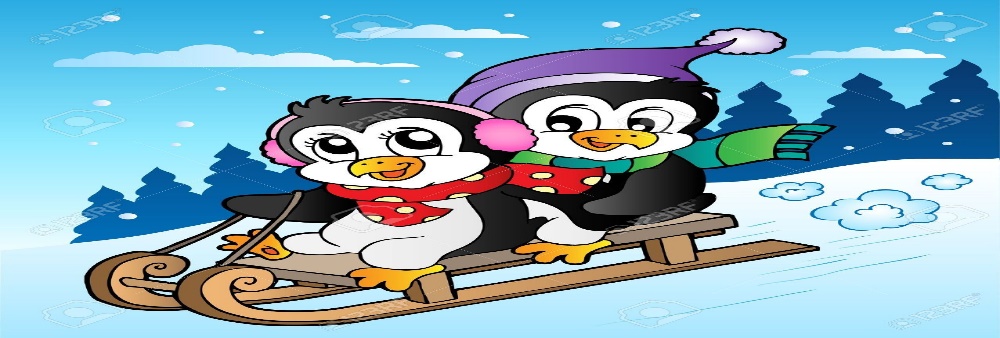 Ms. S’ Class
Classroom Newsletter
December 12th –16th, 2022
Classroom News
     Happy weekend! We are now finished with our fourteenth week of school! I hope you all had a great weekend!
    We have finished drafting our biographies and will begin revising them this week. We are learning about the Biosphere this week and how climate affects us. We are also continuing to learn how to add and subtract decimals. 
      Next week we will take our end of the unit math test, so please be on the lookout for a review packet to come home on Thursday night. 
      Have a great weekend!
Dates to Remember This Week

Dec 12th:  Holiday Traditions
Dec 13th: Winter Wonderland
Dec 14th: Elves, Reindeer, and Snowmen. Oh, my!
Dec 15th: Hats off to the Holidays
Dec 16th- Long Winter’s Nap
Student of the Week
Braylen Copeland






Braylen is a very polite student. He is very caring and compassionate to those around him and is a great friend. Braylen is always willing to help when needed.
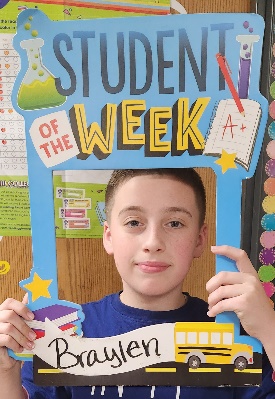 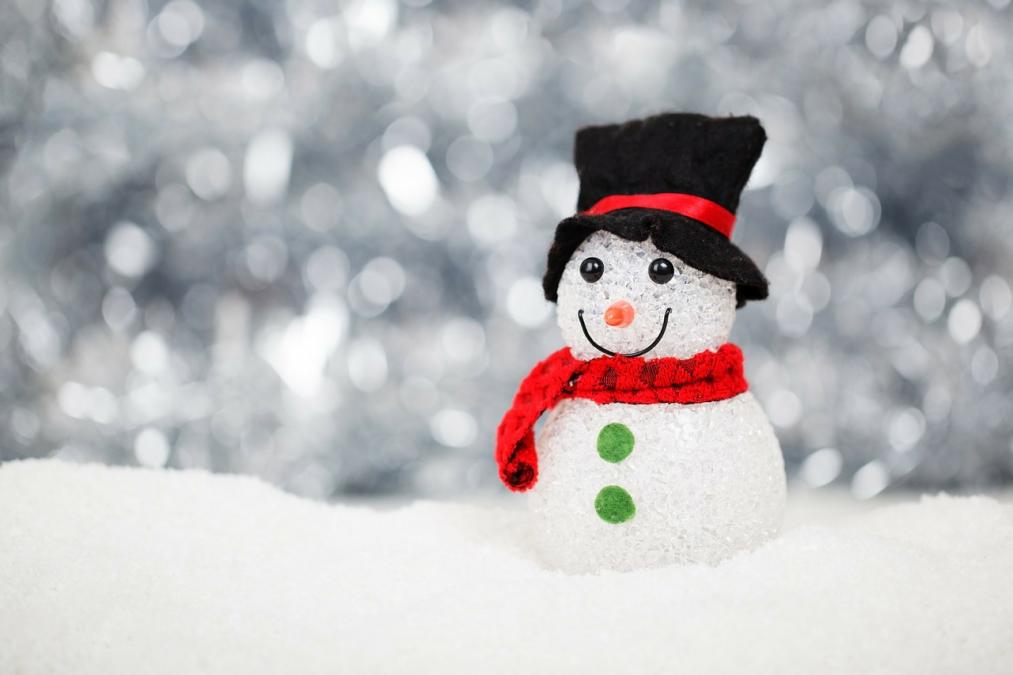 Ms. S’ Class			Email address: erika.smith@jcschools.us
Lawson Elementary School	Website: https://www.jcschools.us/Page/196541105 Fairgrounds Rd		Phone Number: 573-691-3175
What We’re Learning Next Week

Reading: Informative texts

Writing: Writing to inform

Math: Decimals

Science:  Interactions of Earth’s major systems

Social Studies: The road to the Civil War
Breakfast Menu

Monday: Mini Cinnis

Tuesday: Pizza Bagel

Wednesday: Cereal Variety

Thursday: Tornado Variety

Friday: Cereal Variety
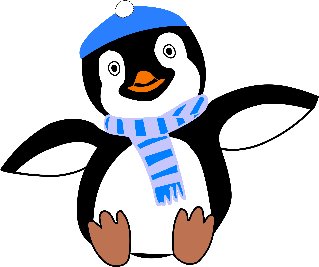 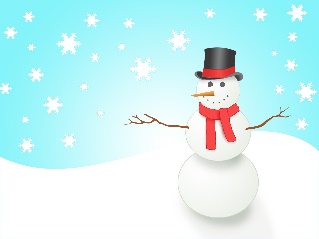 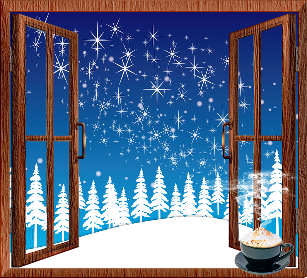 Reminders

Holiday Spirit Days are December 12-21!
Dec 21st: 3 Hour Early Release 
Dec 22nd- Jan 2nd: Winter Break
Don’t forget to sign your child’s reading log daily!
Lunch Menu
Monday: Ravioli

Tuesday: BBQ Chicken Sandwich

Wednesday: Brunch Lunch

Thursday: Pigs in a Blanket

Friday: Pizza
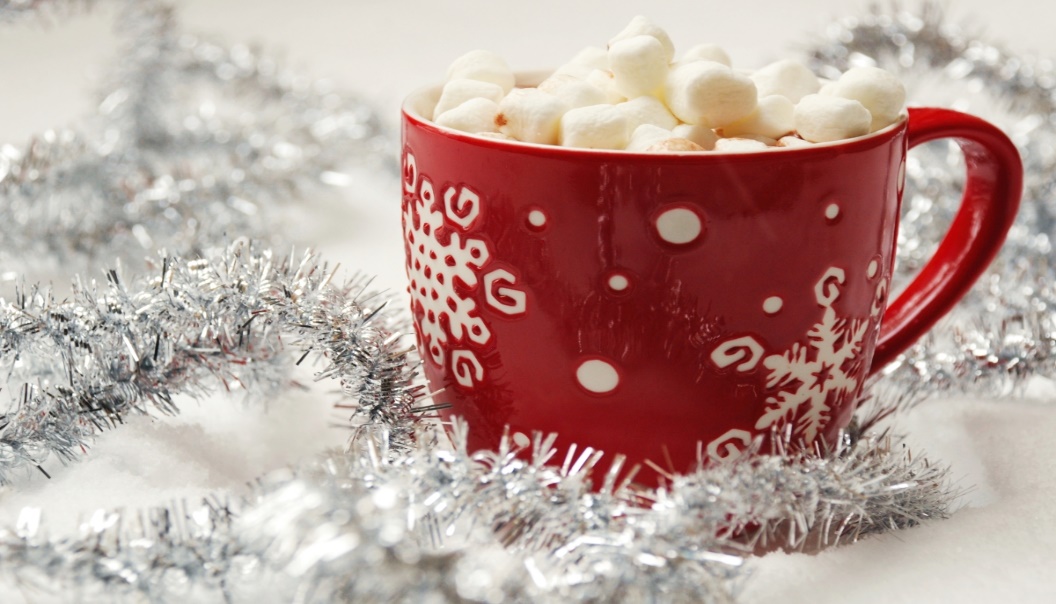 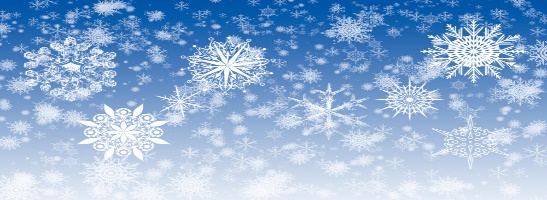 Some highlights from our week!
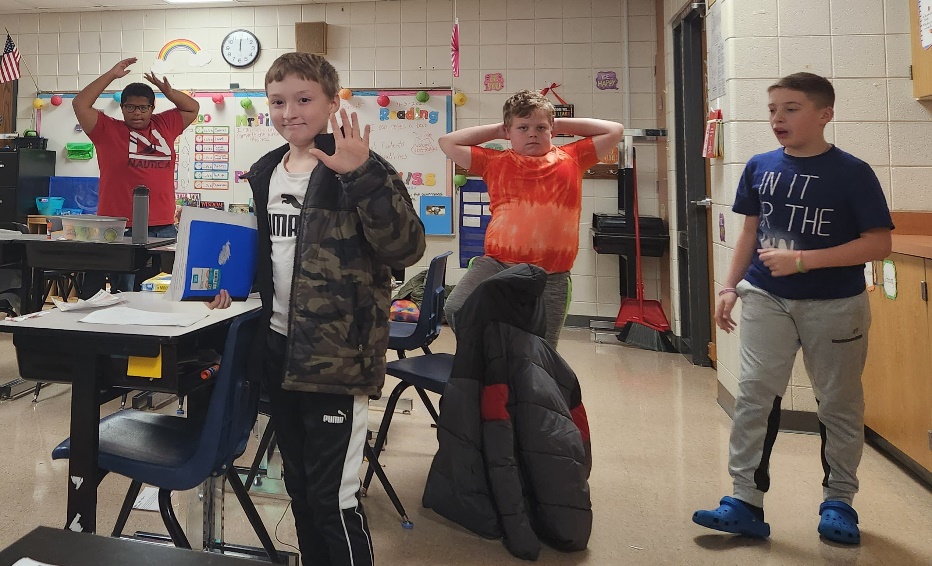 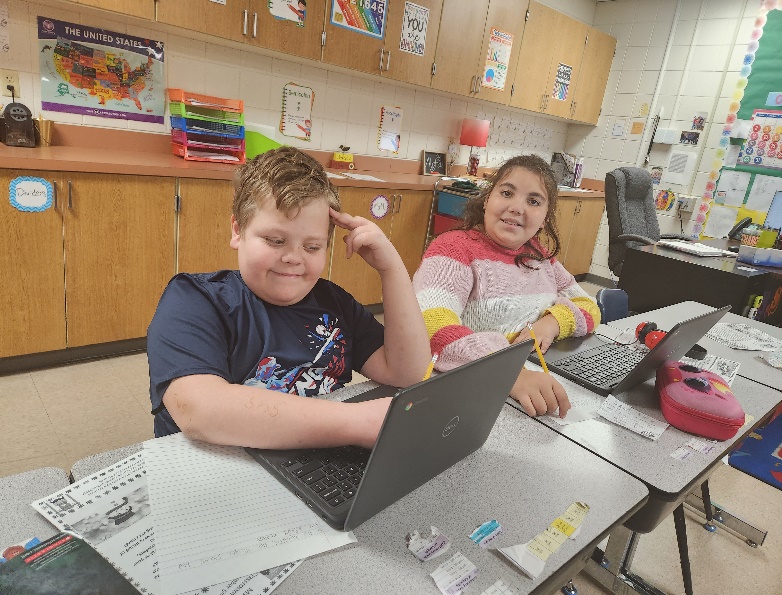 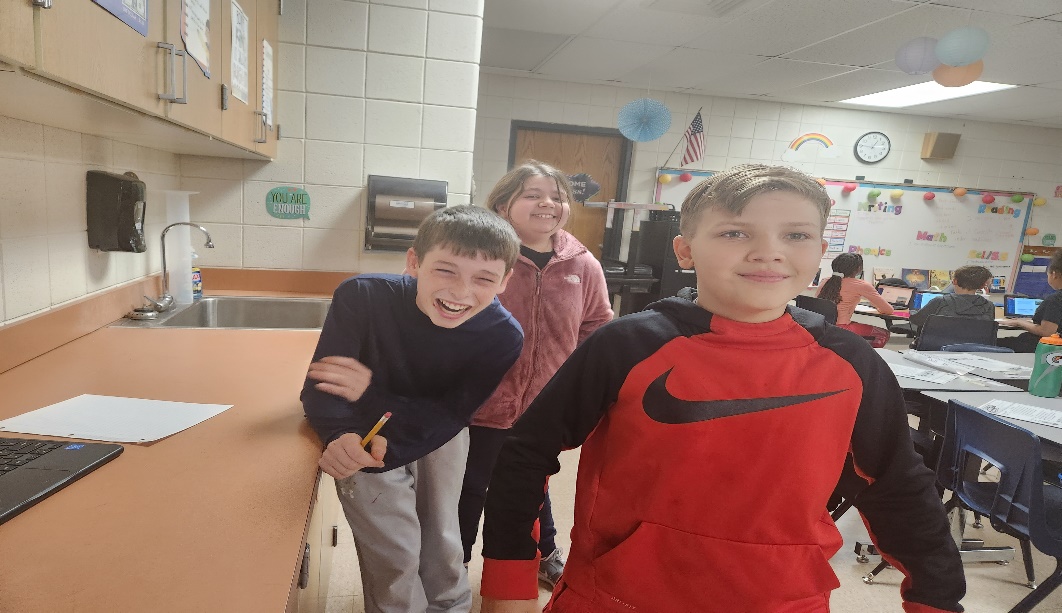 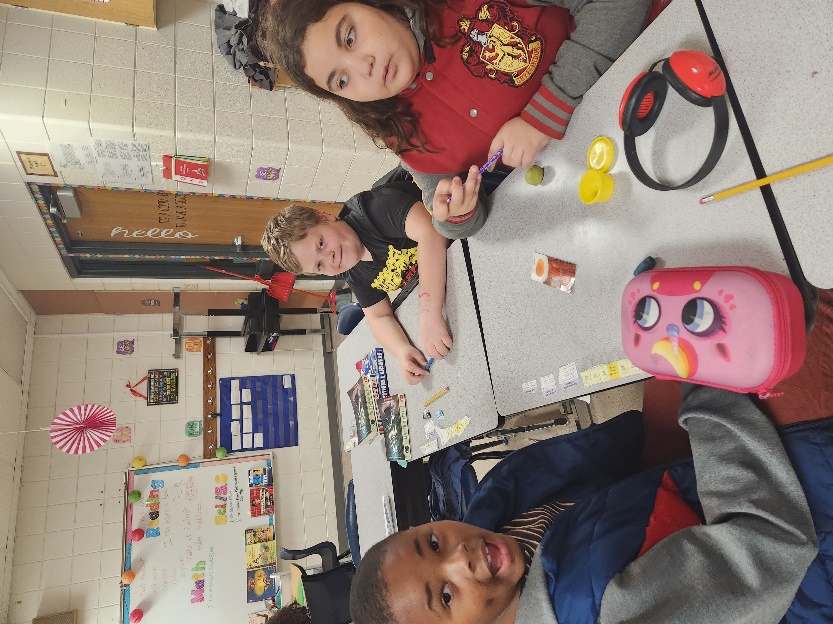 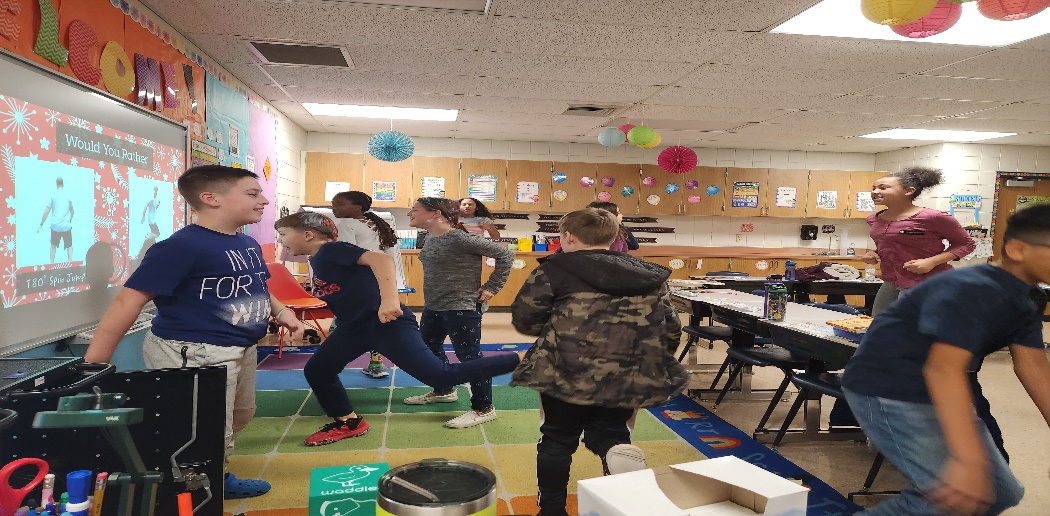 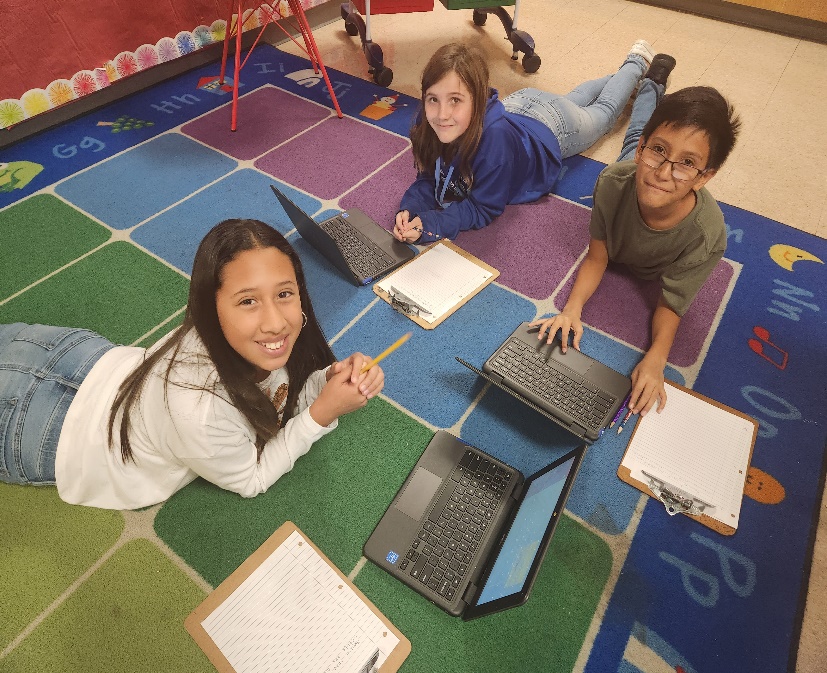 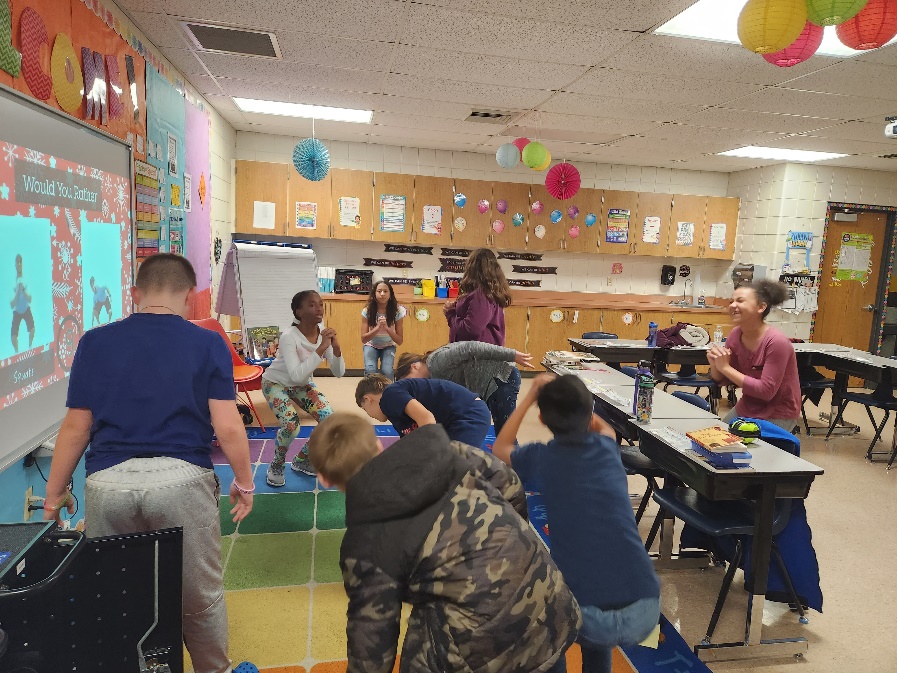